МОТИВАЦИЈА ЗА УЧЕЊЕВаспитач : Јелена Пујић
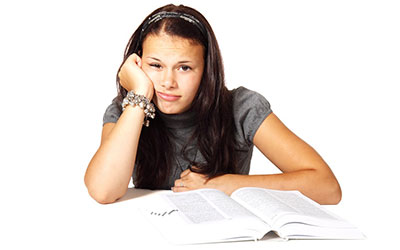 „Крените корак по корак.       Не морате видети читаво стубиште. Само направите први корак“
Мартин Лутер Кинг
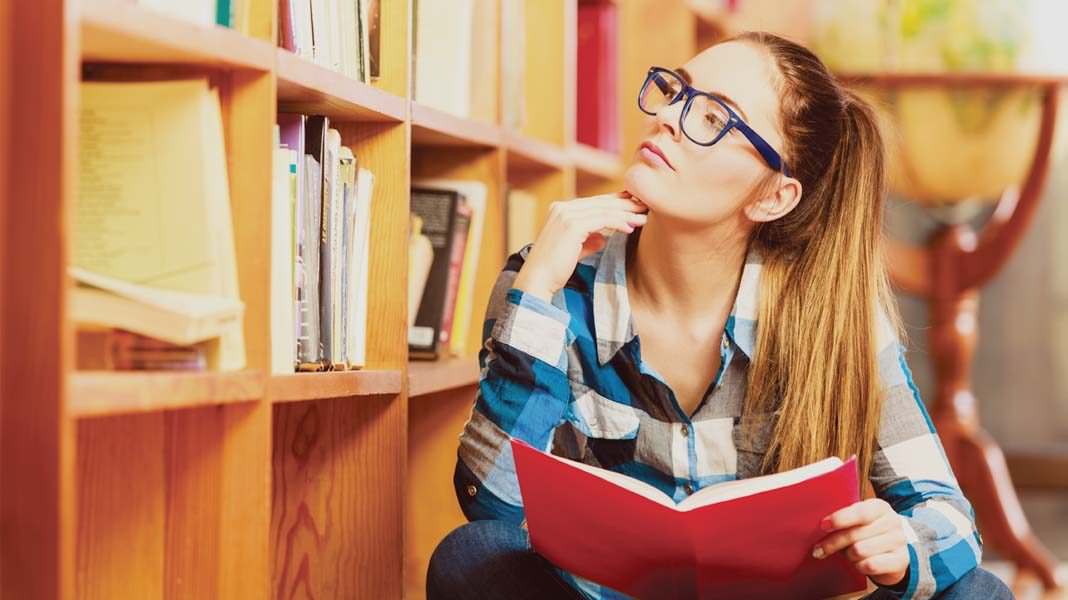 Не чекајте инспирацију за учење.
Учење започните одмах и будите упорни. Најлакше је одустати.
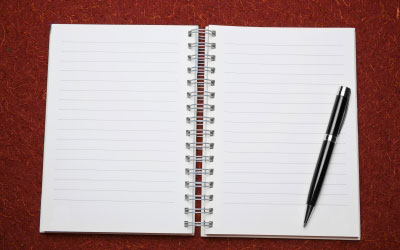 ПЛАНИРАЈТЕ УЧЕЊЕ
Највећи део успеха је припрема. Направите дневни, недељни и месечни план и покушајте да не одступате од плана.
Испуните неопходне предуслове за учењеУредите простор – план, радни сто, утврђено време, стално место...
Постигните мале успехе на самом почетку јер ништа не мотивише као успех
Поделите градиво на мање целине, те ћете брзим савладавањем једне целине осетити задовољство напретком и брзо прећи на другу целину. 
То је добро психолошки и мотивише.
Награда  за сваки успех, извршен задатак
Награда ствара позитивне асоцијације. Унапред одредите шта ће бити награда (нпр. Чоколада,омиљена књига, одлазак у биоскоп, позориште..)
Највећа награда изнад свих јесте да будете поносни на своје учење.
Користите стратегију „грудве снега“
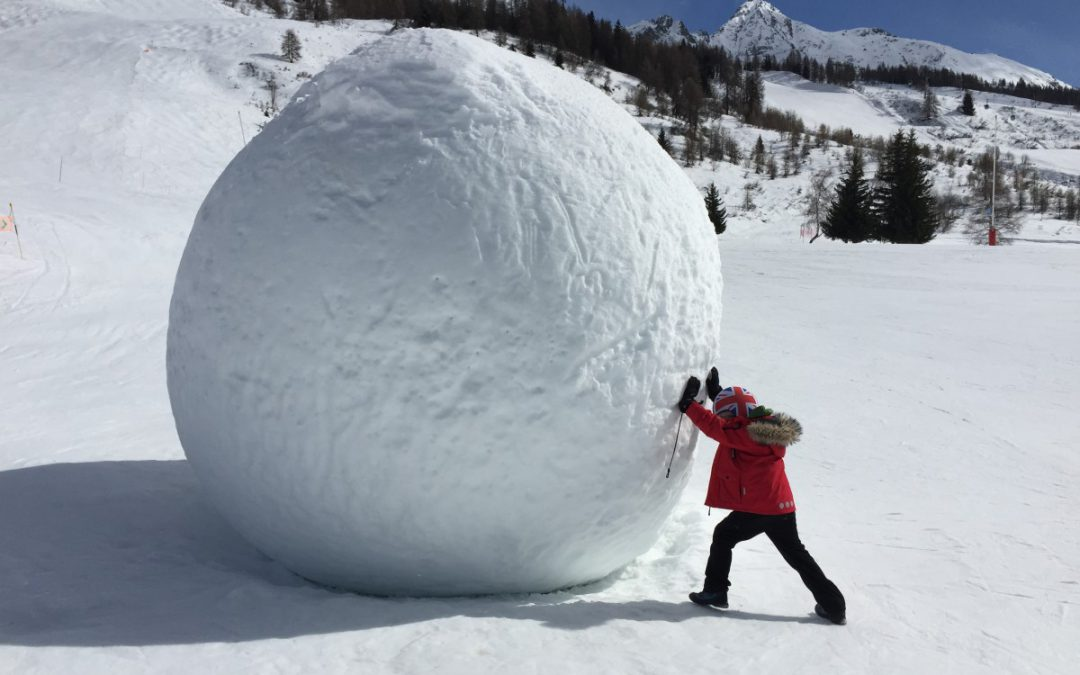 Ево како она изгледа:
Отворите уџбеник и пронађите најзанимљивији део за учење.Започните одатле процес учења и на тај начин ћете део књиге или поглавље савладати на лак и једноставан начин. То ће повећати ваше самопоуздање и мотивацију. Попут грудве снега која се котрља и повећава, тако ће се и ваше наредне активности у учењу везати за први успешно обављен задатак.
Немојте преплитати неколико задатака.
 Веома је битно да се концентришете на један задатак и да га урадите што боље можете.
’’ПУТОВАЊЕ ОД ХИЉАДУ МИЉА ПОЧИЊЕ ПРВИМ КОРАКОМ’’
Лао це
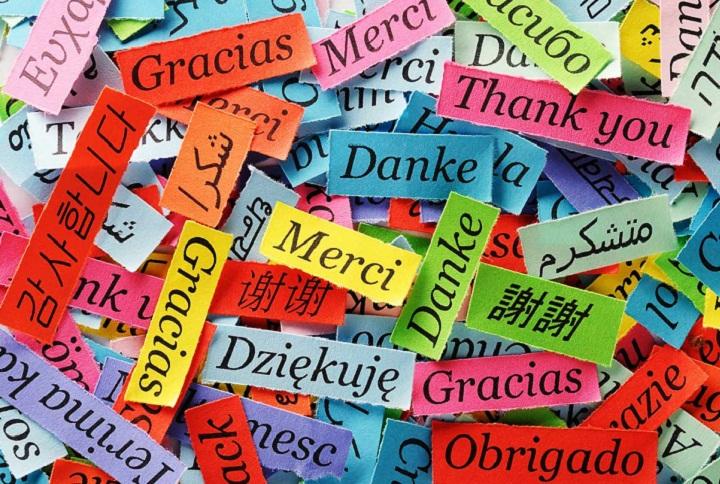 d
НА ПАЖЊИ!